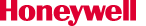 Integrated Risk Management
Case Summary
What is the problem at hand?

New Proposal to provide combined protection against several risks, including currency exposure and traditionally-insurable risks.
First step in an integrated “enterprise” risk management program.
Should the Finance Committee approve the proposal?
Current Risk Management Plan
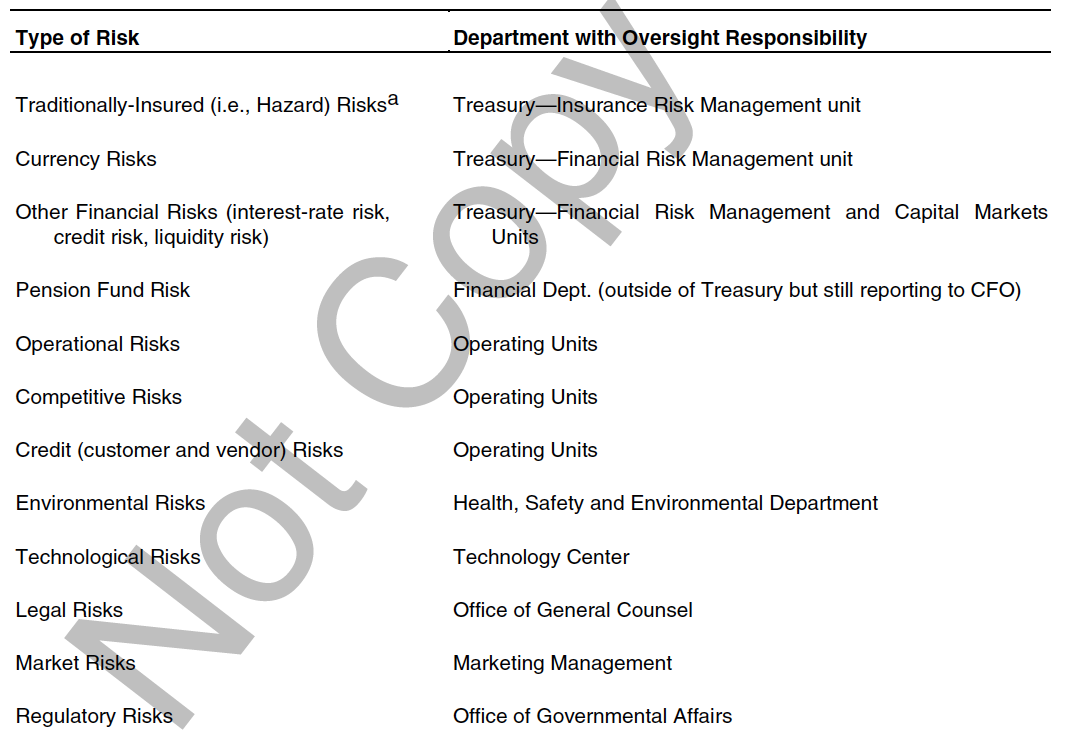 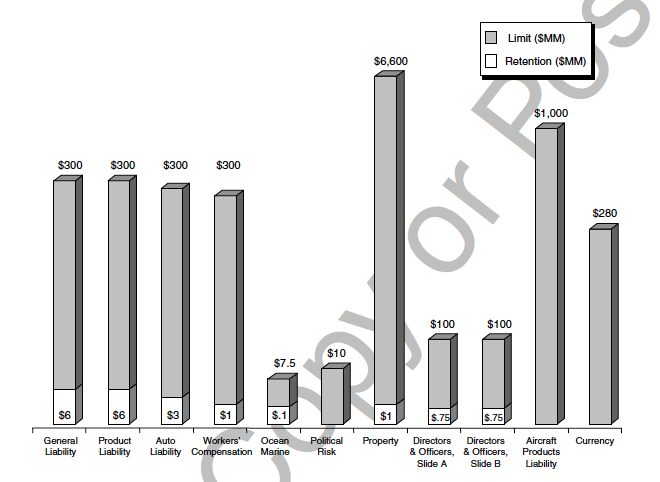 What is the goal of this risk management program?
Reduce the volatility of earnings.

Minimize the “Cost of Risk.”

“Cost of Risk” = Retention + Admin Expenses + Insurance and Option Premia.

Does this always achieve “Maximize Shareholder’s Value?” (not necessarily)
How is Exchange Rate Risk Currently Handled?
Option written on a basket of 20 currencies (85% of profits).
Long Put (at-the-money).
Strike = Blend of exchange rates.
Offered protection if U.S. Dollar strengthened.
Can walk away if U.S. Dollar weakens.
Matured Quarterly
OTC or Exchange-traded option? (OTC)
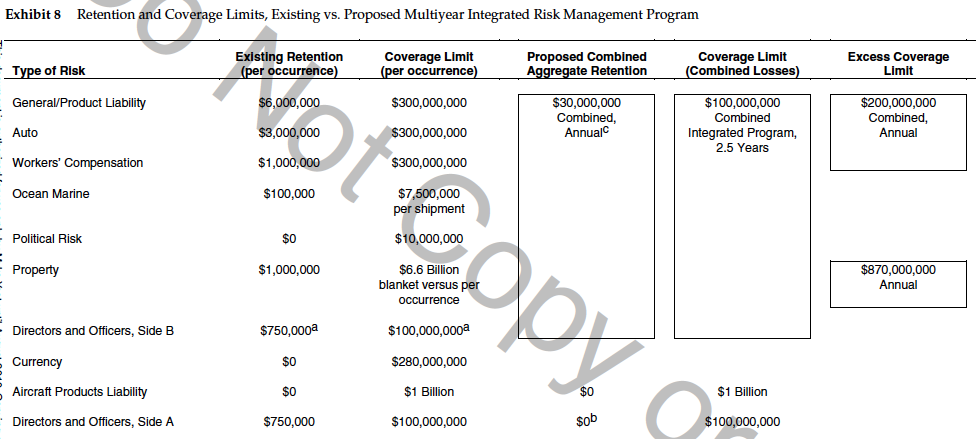 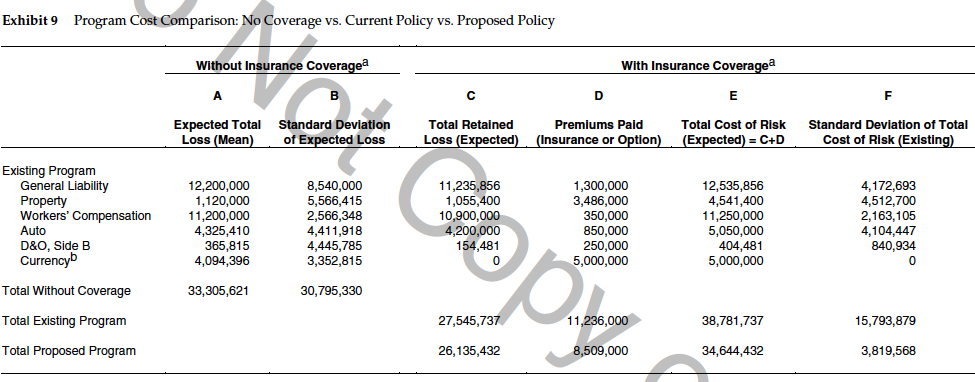 New Plan - Methodology
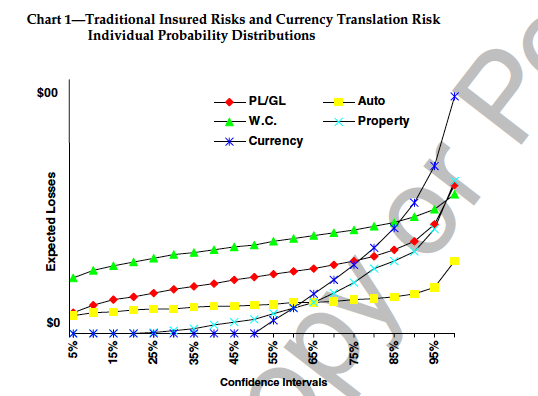 New Plan - Methodology
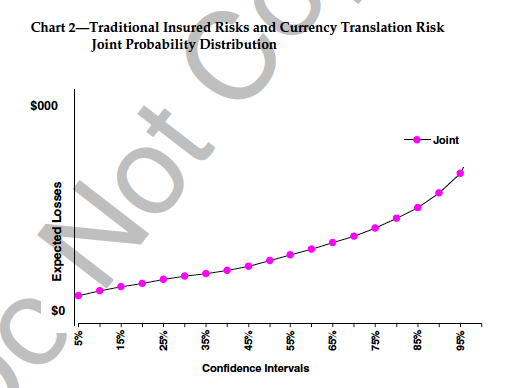 Why does plan cost less?
AIG is being charitable? (no)

AIG is passing on some economies of scale because they are just writing one contract (maybe a small amount of savings).

AIG is passing on savings from the gained benefit of diversifying their business into new areas? (probably not. They have plenty of other areas of insurance). 

Portfolio Effect! Shift from individual risks mattering to an aggregate change of loss (risk). YES!
Suppose there is a $25 million “Risk 1” claim, but no Risk 2 or Risk 3…. You will receive a $15 million payout with the old plan, but nothing with the new. Therefore cheaper to the insurer!
Another Interpretation:More insurance = Higher Premium
Another Interpretation:More insurance = Higher Premium
Another Interpretation:More insurance = Higher Premium
Use the Black-Scholes Model to show that the new plan should be cheaper!
Suppose that you have the following:

Stock A:
Current Price $100;   Standard Deviation 50
Stock B:
Current Price $100;   Standard Deviation 50
Correlation Coefficient (rho) between A & B is 0 (like in the case)
1 share each of A and B are invested equally in your portfolio (weights = 50%)
Therefore, current portfolio value = $200
Risk-free rate of 6%

Recall:  Var of a 2-asset Portfolio… Var = wA2σA2+wB2σB2+2wAwBσAσBρ(A,B) 
Recall:  Standard Deviation = Square Root of Variance
Use the Black-Scholes Model to show that the new plan should be cheaper!
Your mission: Protect the value of the portfolio. Must not drop below $200 one year from now (T = 1).

Calculate the Premium to be paid under the following scenarios:

Scenario 1:  You decide to enter into two at-the-money options, one with A as the underlying asset and the other with B as the underlying asset.
Scenario 2:  You decide to enter into one at-the-money option with the portfolio as a whole as the underlying asset.

Which is more expensive? The “portfolio of options” or the “option on the portfolio?”
Scenario 1: Total Cost
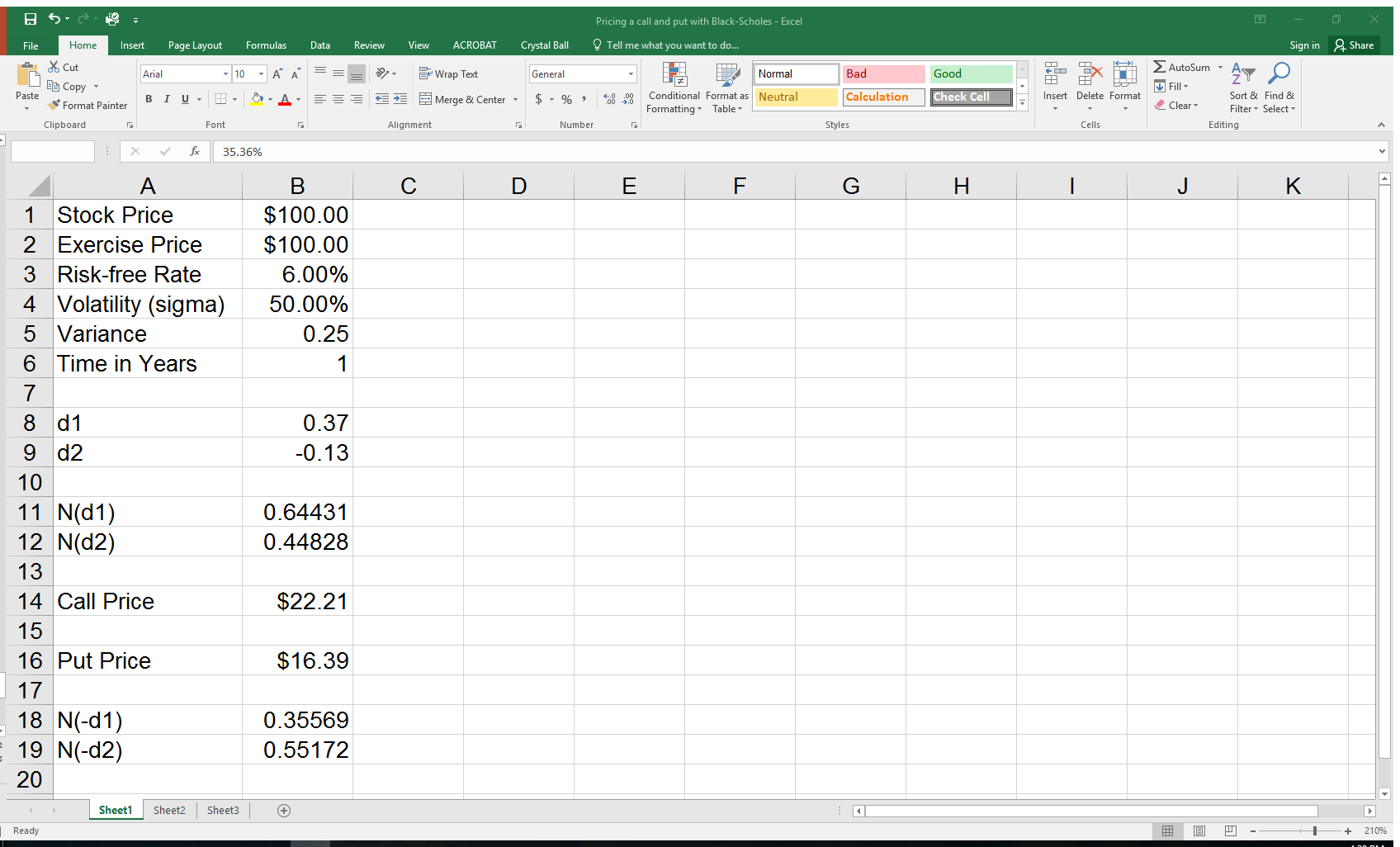 2 Contacts…. 2 x $16.39 = $32.78
Scenario 2: Total Cost
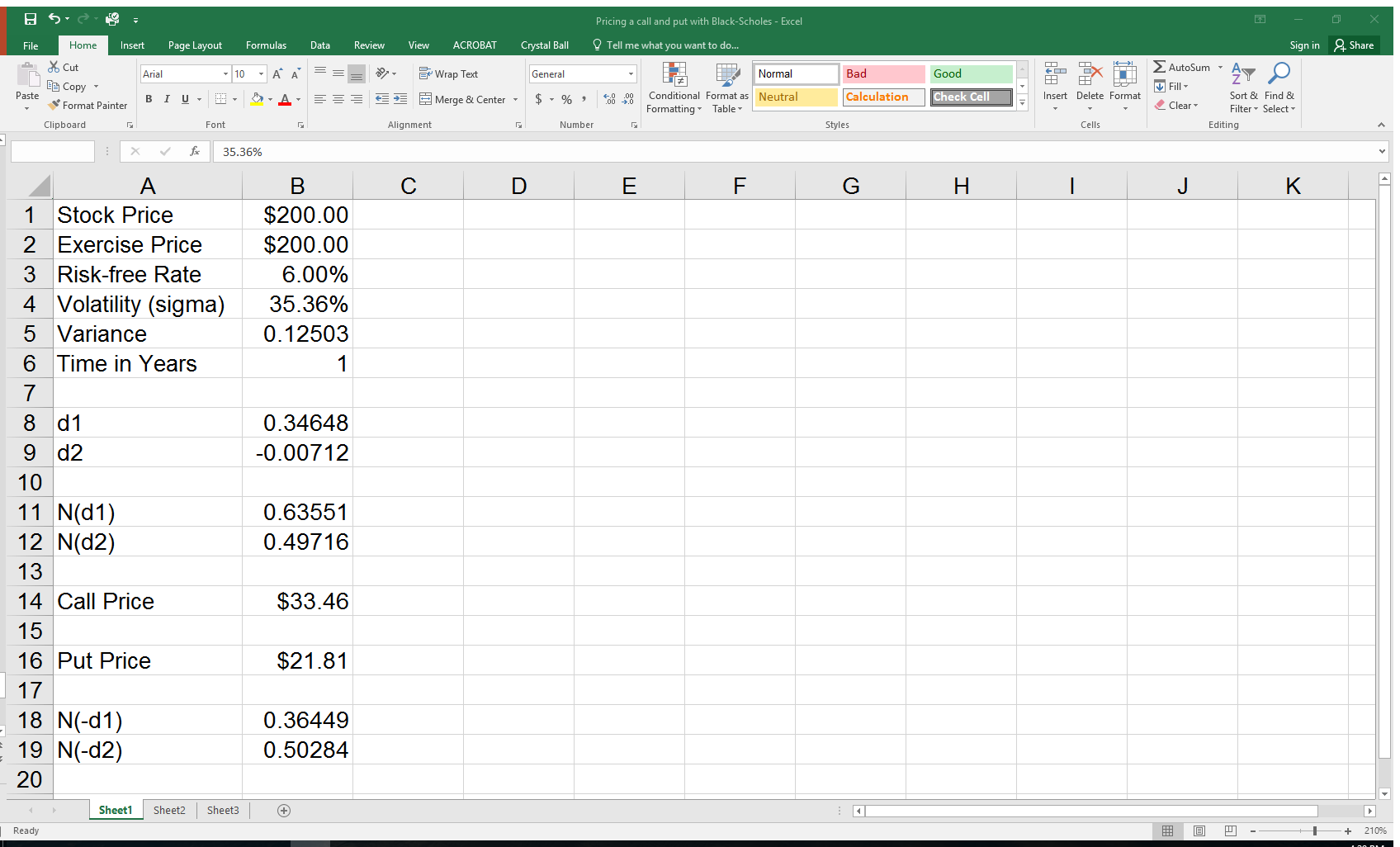 Var = wA2σA2+wB2σB2+2wAwBσAσBρ(A,B) = (.5)2x(.5)2+(.5)2x(.5)2+2(.5)(.5)(.5)(.5)(0) = Var = 0.125 => sqrt(Var) = 35.36%
Likelihood of Plan Acceptance?


What actually happened?